בוקר טוב תלמידים
עברית

היום יום שני
25 בינואר 2021
בואו נחזור על האותיות
היום אנחנו נלמד את האות عاين (ع)
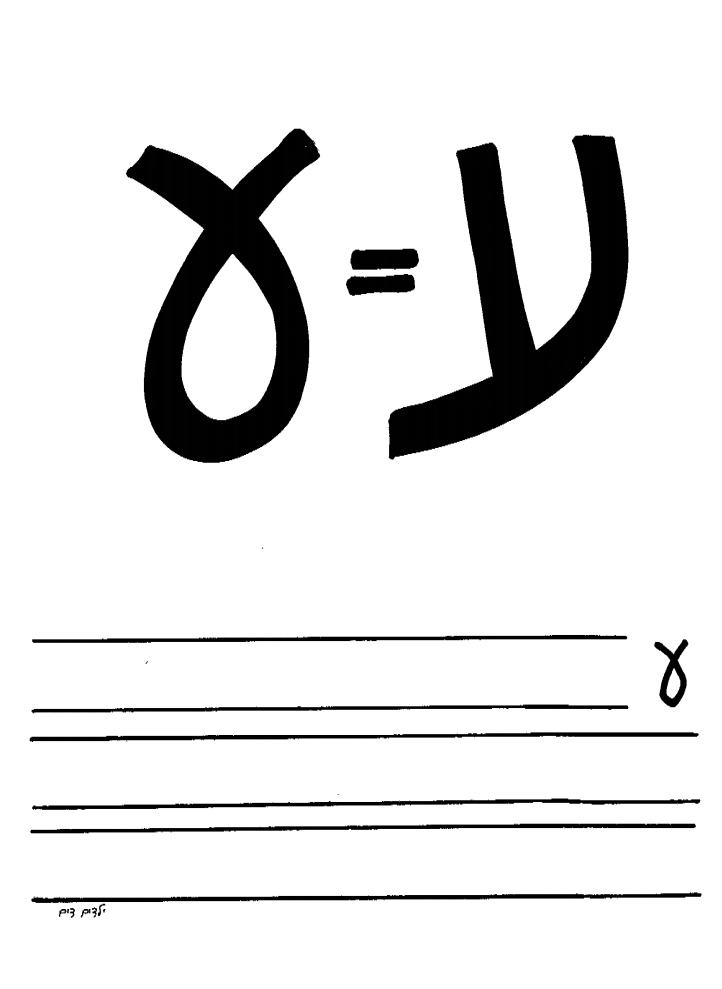 כתבו את המלים בכתב יד
קראו:
ע
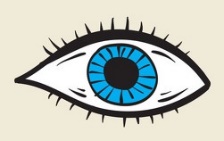 עין
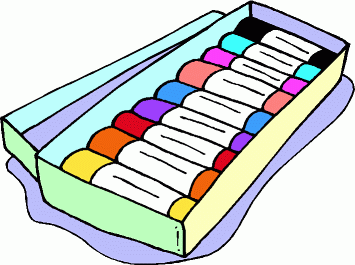 צבעים
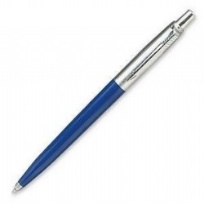 עט
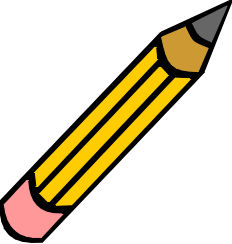 עפרון
כתבו במחברת את האות ע בכתב יד ברור ומסודר ( בין השורות) اكتبوا بالدفتر الحرف عاين بخط مرتب بين الاسطر ( بخط اليد والطبع) 

ע	ע		ע	  ע   ע
1) הקיפו אות ע:حوط 

ס- א, ע, ת, ב, ג, ע, ד, ע, ה, ע,  נ, ע, י, נ, מ, ע, ם, ב, ע, ט, ר, ע, שׁ, ע, ב. 

2) מתחו קו מתחת לאות : ע مد خط تحت الحرف

עט , עפרון, צבעים , עין , מדעים.

3) צבעו אות ע: لونوا

ע  ע   ע   ע   ע  ע
עבודה נעימה
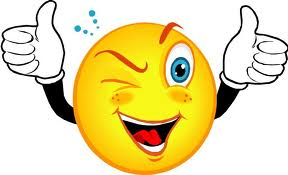